Forward thinking companies see the value in convergence and collaboration on an all-IP network
But the transition can be complex and risky
Few have the skills, budget or resources to completely replace their existing infrastructure
The right cloud-based solution can 
provide the answer
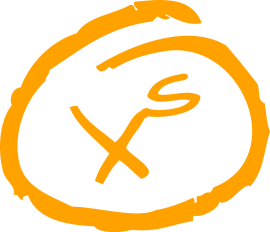 Why The “Cloud” Approach
Why The “Cloud” Approach?
Eliminate the burden of managing communications infrastructure and services, allowing resources to be focused on strategic initiatives 
Reduce the cost, complexity & risks of deploying new technology to dynamic environments
Achieve faster deployment times compared to traditional, on-premise deployments
On-going technology refresh that keeps up with a rapidly evolving UC market
Ease of integration into business process and enterprise applications
Full resiliency of infrastructure and services for  Business Continuity   and Disaster Recovery
1
2
3
4
5
6